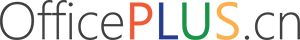 互联网
工作总结报告
INTERNET WORK SUMMARY REPORT
Enter Your Text Here
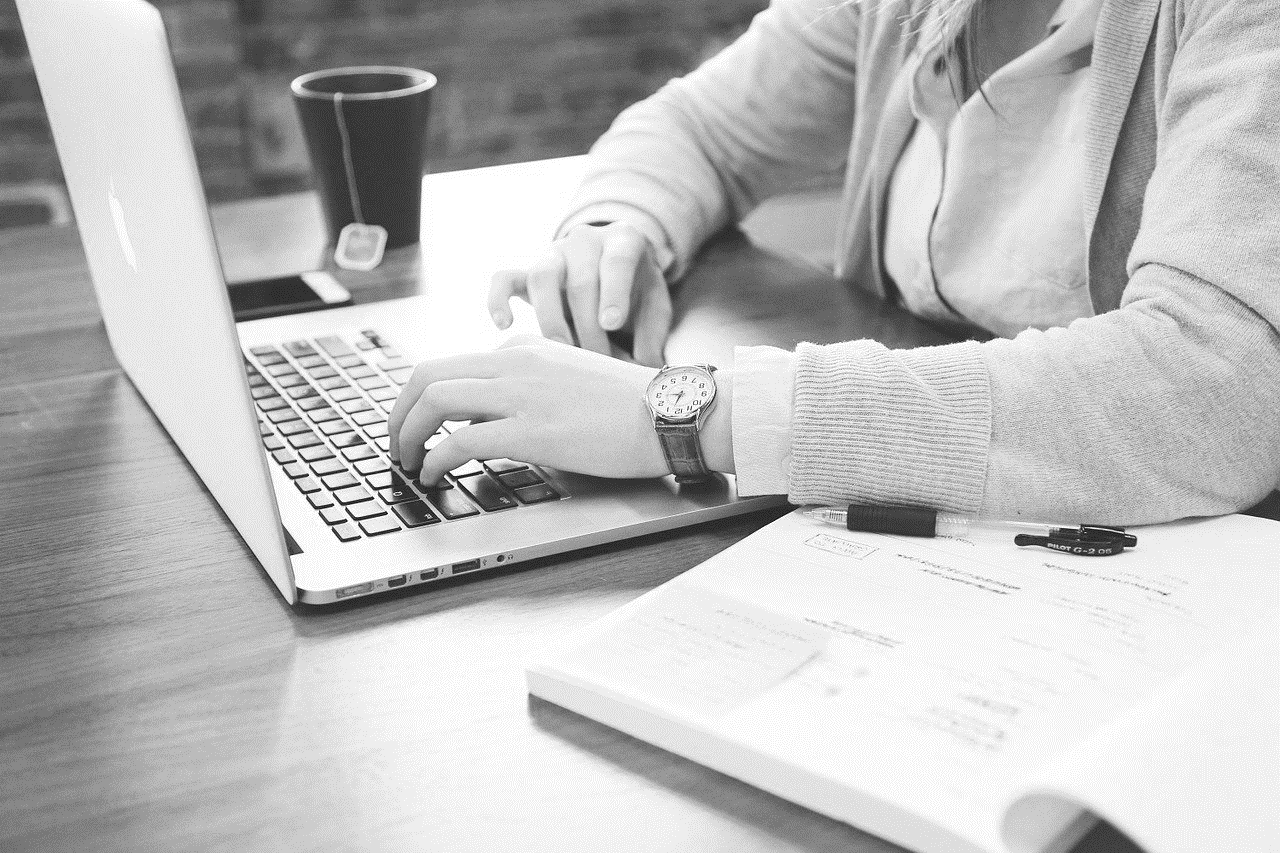 Content
1
2
3
4
工作总结
存在问题
改进措施
明年计划
Enter your text here. Enter your text here.Enter your text here.
Enter your text here. Enter your text here.Enter your text here.
Enter your text here. Enter your text here.Enter your text here.
Enter your text here. Enter your text here.Enter your text here.
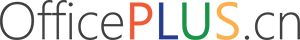 1
工作总结
Enter your text here. Enter your text here.Enter your text here.
所做的主要工作
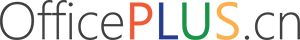 项目一
项目二
项目三
项目四
Enter your text here. Enter your text here.Enter your text here.Enter your text here.
Enter your text here. Enter your text here.Enter your text here.Enter your text here.
Enter your text here. Enter your text here.Enter your text here.Enter your text here.
Enter your text here. Enter your text here.Enter your text here.Enter your text here.
ADD YOUR TITLE
所做的主要工作总结
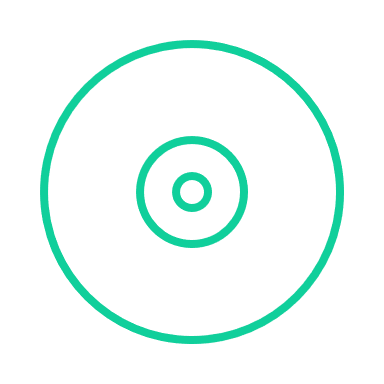 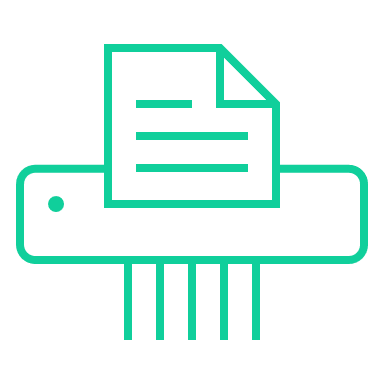 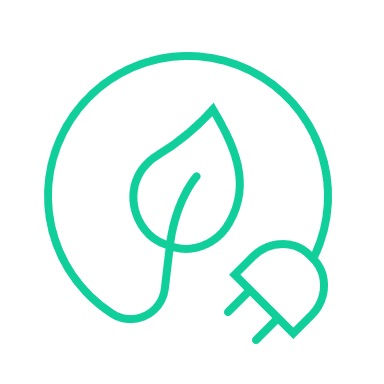 Enter your text here. Enter your text here.Enter your text here.Enter your text here. Enter your text here. Enter your text here.Enter your text here.Enter your text here.
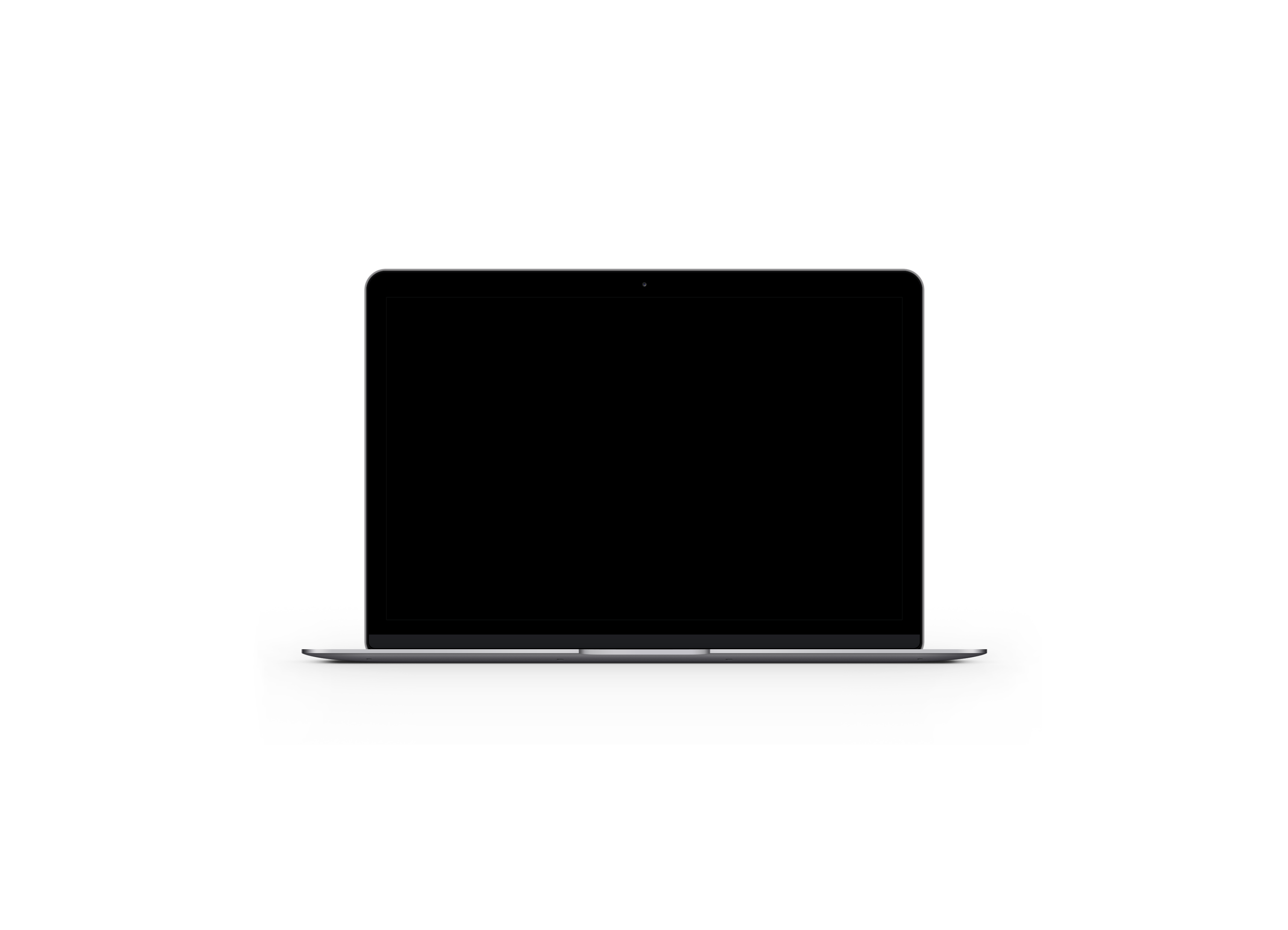 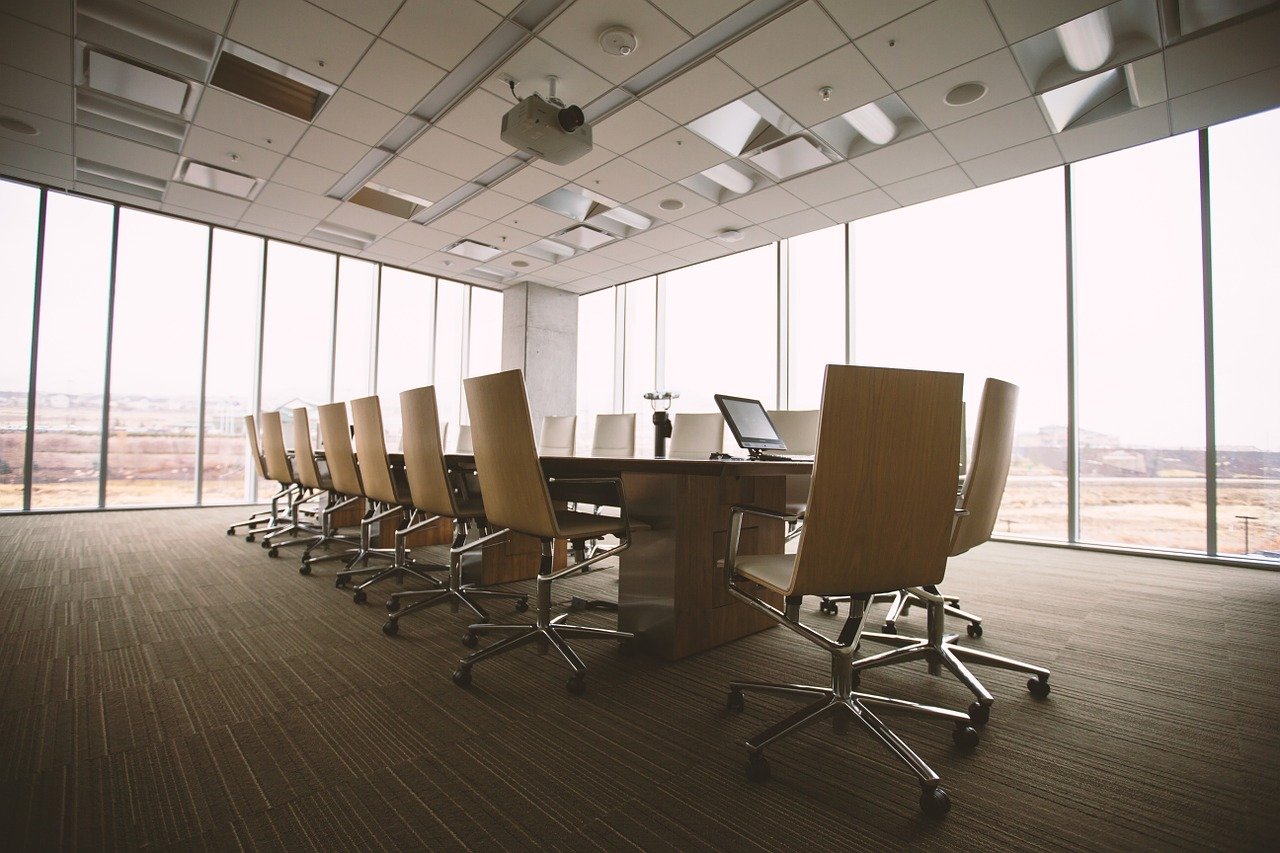 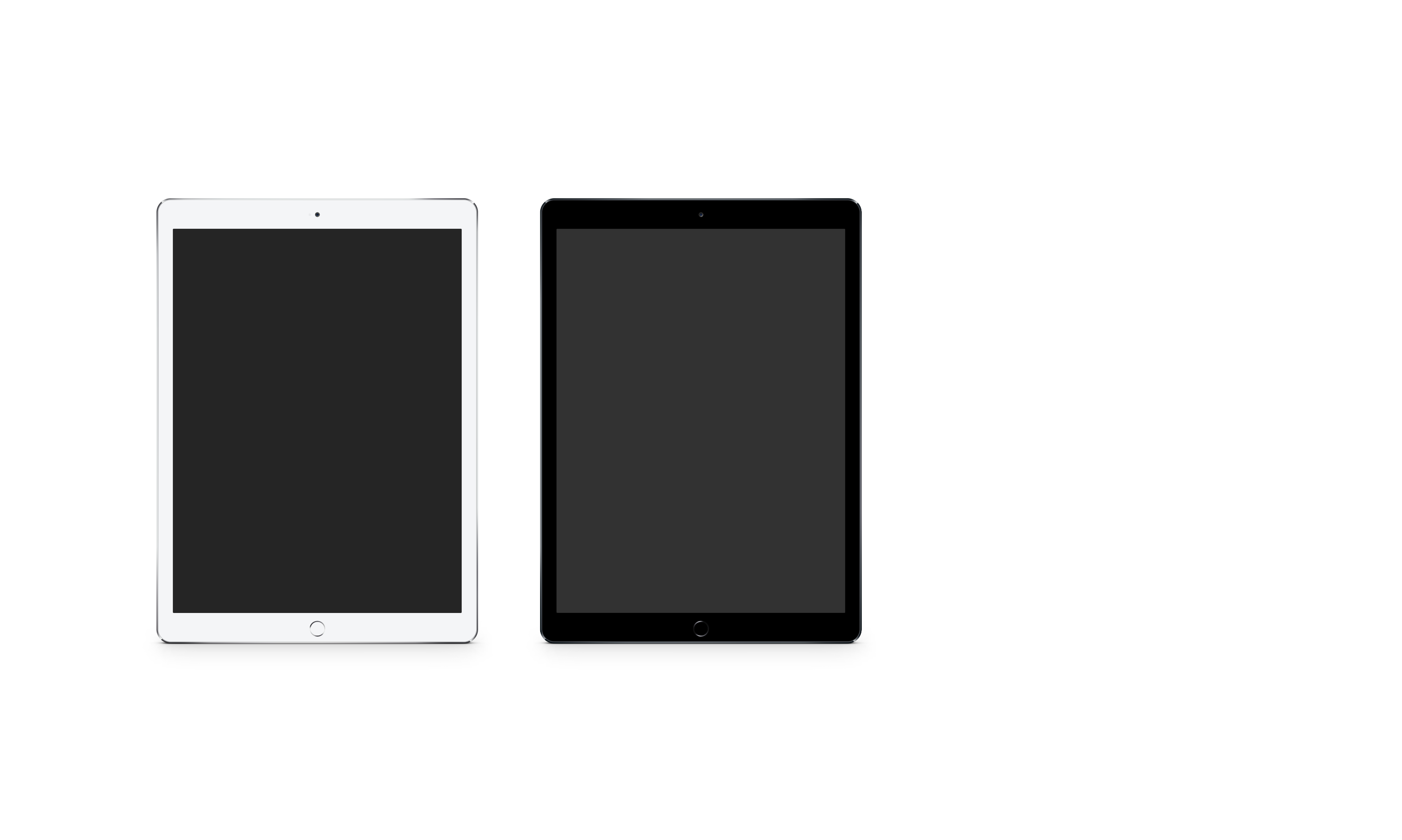 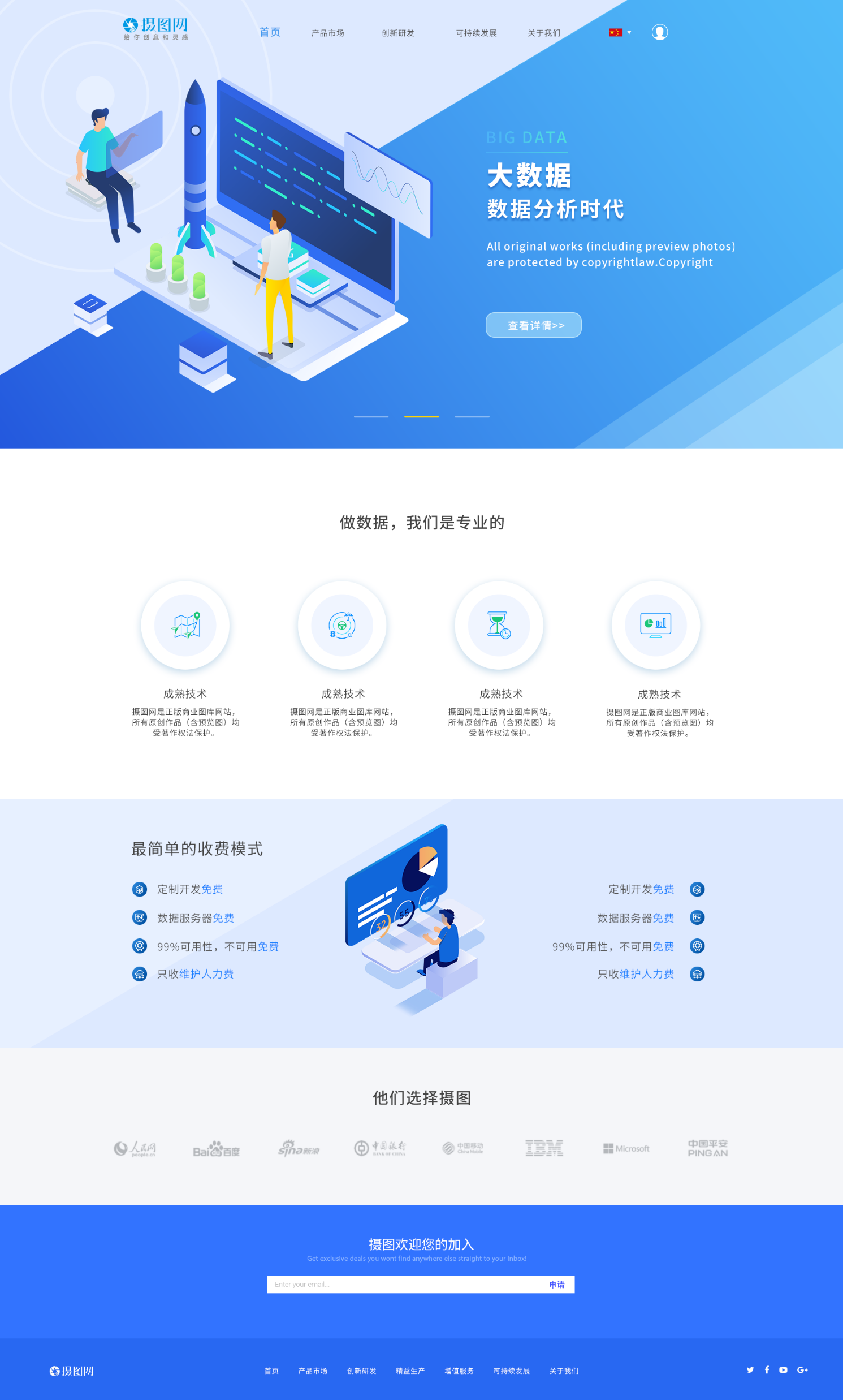 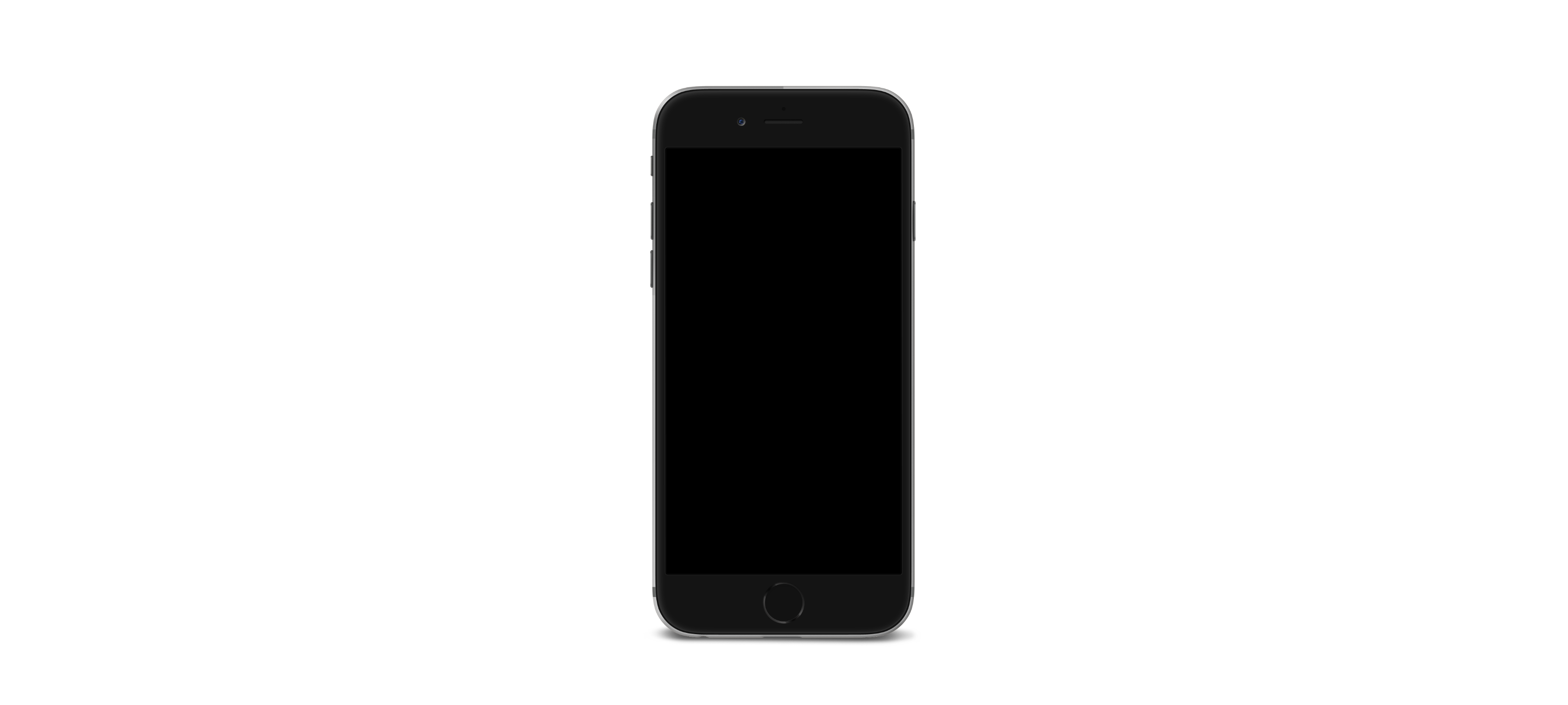 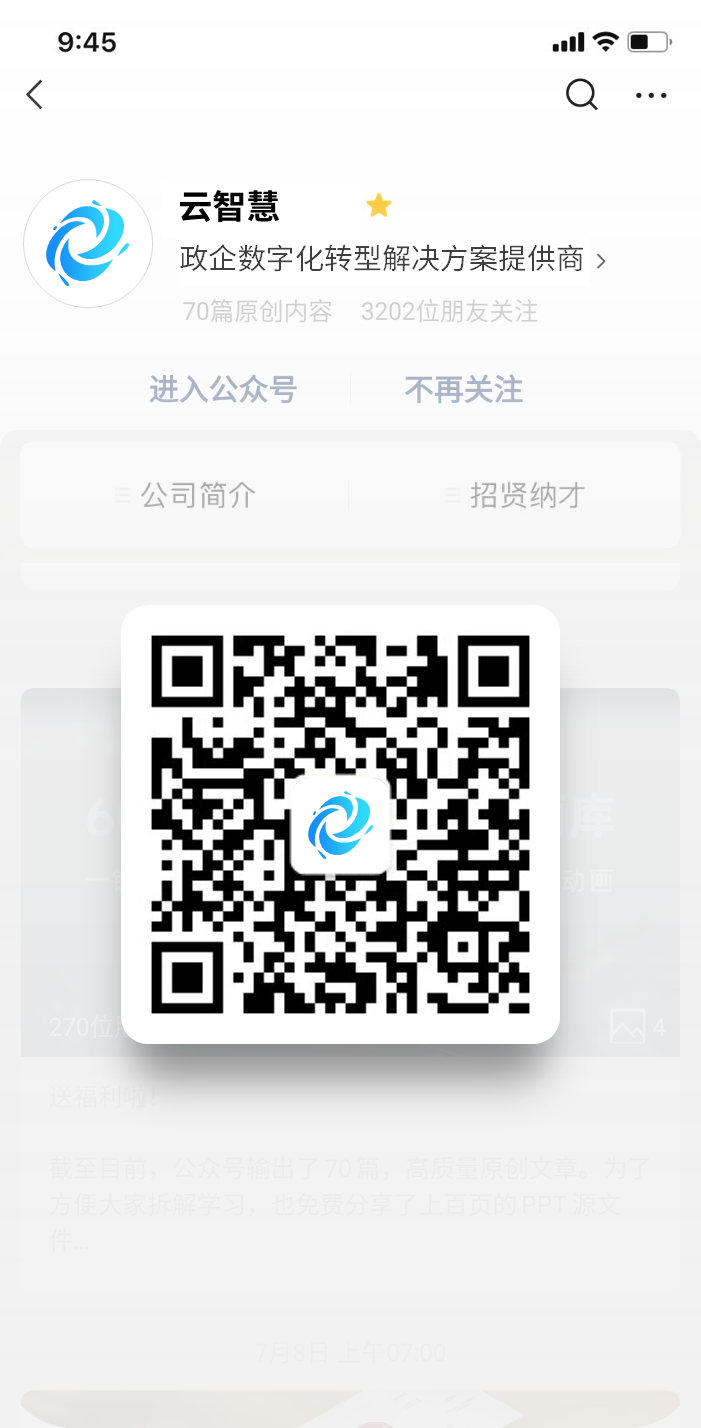 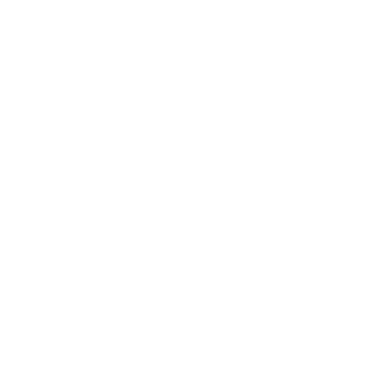 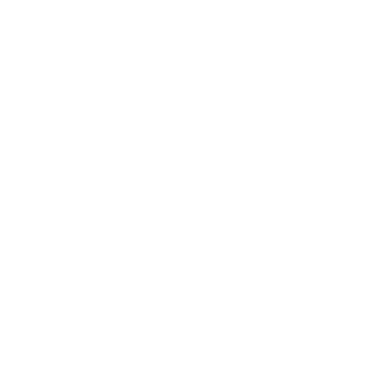 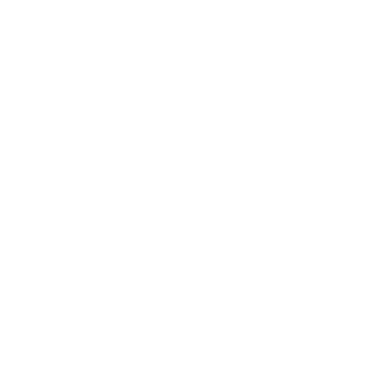 项目一
项目二
项目三
项目四
Enter your text here.
Enter your text here.
Enter your text here.
Enter your text here.
Enter your text here.
第一季度
销售情况分析
Enter your text here. Enter your text here.Enter your text here.
Enter your text here. Enter your text here. Enter your text here. Enter your text here. Enter your text here.
第二季度
Enter your text here. Enter your text here.Enter your text here.
第三季度
Enter your text here. Enter your text here.Enter your text here.
营业额
91%
利润
48%
第四季度
Enter your text here. Enter your text here.Enter your text here.
亏损
65%
Enter your text here.
销售情况分析
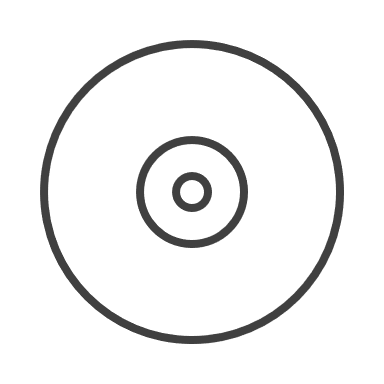 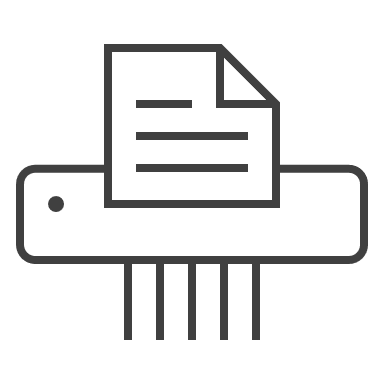 Enter your text here. Enter your text here. Enter your text here. Enter your text here.
第一季度
第二季度
Enter your text here.
Enter your text here.
第三季度
第四季度
Enter your text here.
Enter your text here.
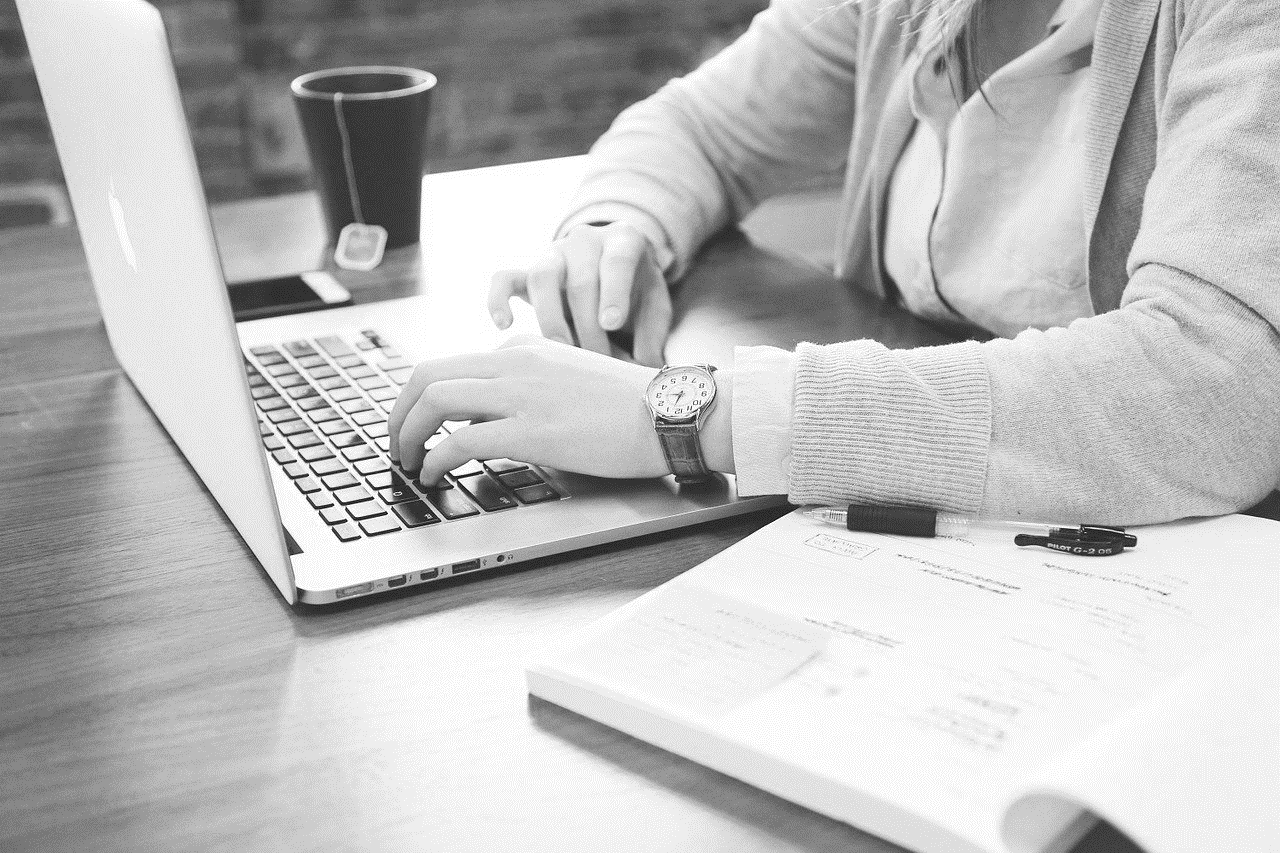 Content
1
2
3
4
工作总结
存在问题
改进措施
明年计划
Enter your text here. Enter your text here.Enter your text here.
Enter your text here. Enter your text here.Enter your text here.
Enter your text here. Enter your text here.Enter your text here.
Enter your text here. Enter your text here.Enter your text here.
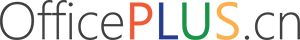 2
存在问题
Enter your text here. Enter your text here.Enter your text here.
主要的工作
存在的问题
Enter your text here
Enter your text here
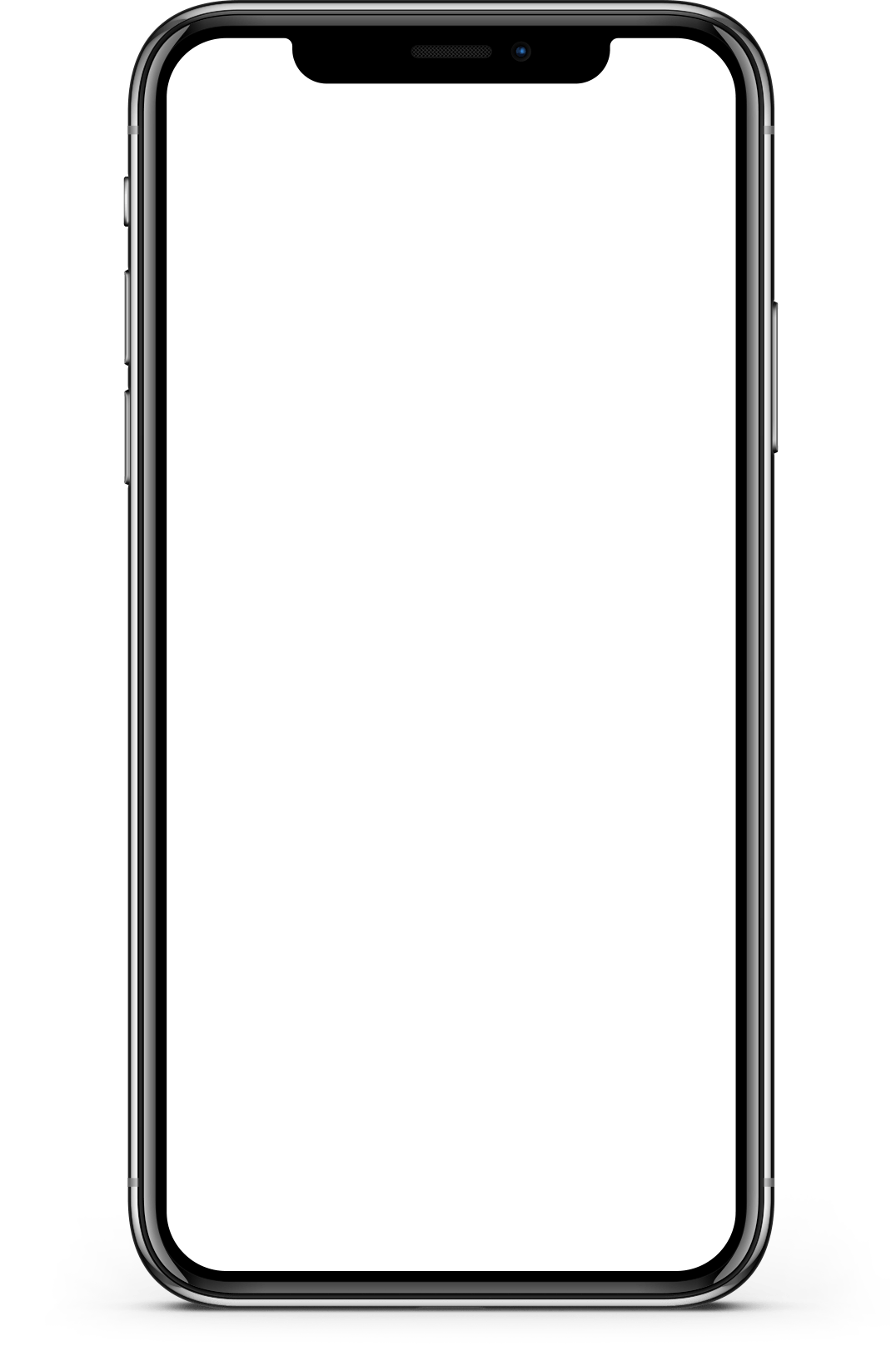 Enter your text here. Enter your text here.Enter your text here.Enter your text here. Enter your text here. Enter your text here. Enter your text here. Enter your text here. Enter your text here.
Enter your text here.
Enter your text here. Enter your text here.Enter your text here.Enter your text here. Enter your text here. Enter your text here. Enter your text here. Enter your text here. Enter your text here.
Enter your text here.
[Speaker Notes: 对比内容]
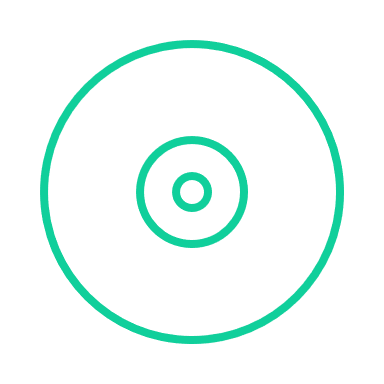 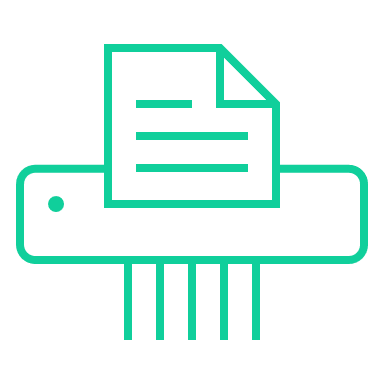 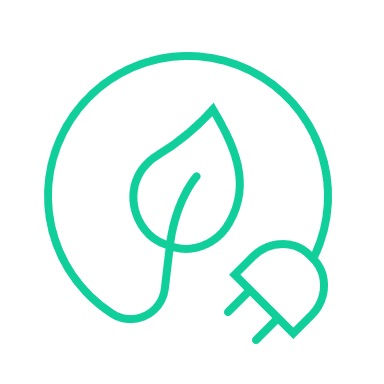 工作问题一
工作问题二
工作问题三
Enter your text here. Enter your text.
Enter your text here. Enter your text.
Enter your text here. Enter your text.
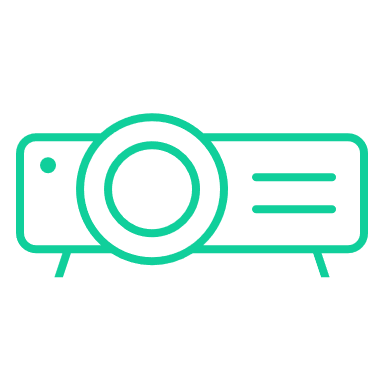 工作问题四
工作问题五
工作问题六
Enter your text here. Enter your text.
Enter your text here. Enter your text.
Enter your text here. Enter your text.
13
Enter your text here.
整体工作进度
81
42
90
23
A项目进度
B项目进度
C项目进度
D项目进度
Enter your text here. Enter your text here.Enter your text here.
Enter your text here. Enter your text here.Enter your text here.
Enter your text here. Enter your text here.Enter your text here.
Enter your text here. Enter your text here.Enter your text here.
Enter your text here.
销售季度趋势
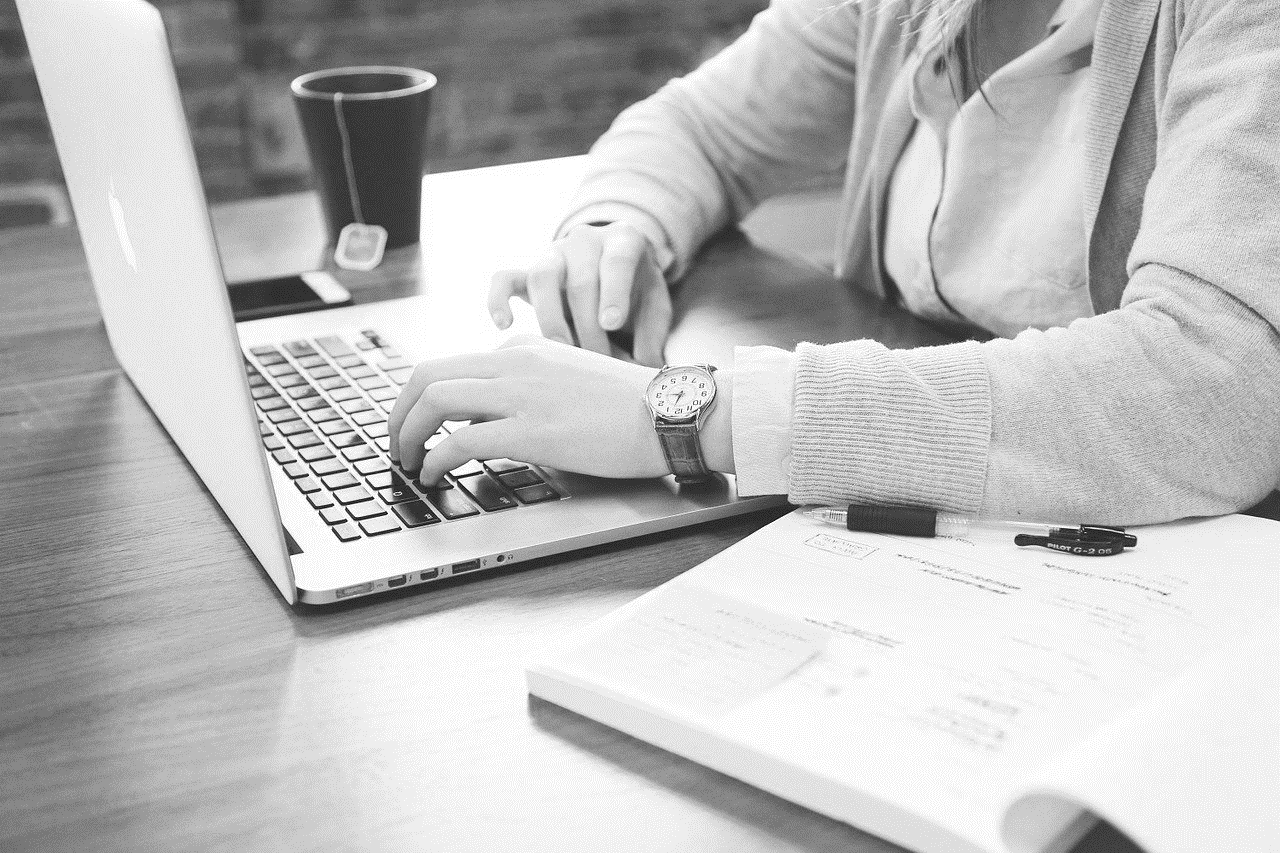 Content
1
2
3
4
工作总结
存在问题
改进措施
明年计划
Enter your text here. Enter your text here.Enter your text here.
Enter your text here. Enter your text here.Enter your text here.
Enter your text here. Enter your text here.Enter your text here.
Enter your text here. Enter your text here.Enter your text here.
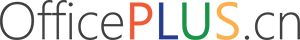 3
改进措施
Enter your text here. Enter your text here.Enter your text here.
改进措施1
改进措施2
Enter your text here. Enter your text here.
Enter your text here. Enter your text here.
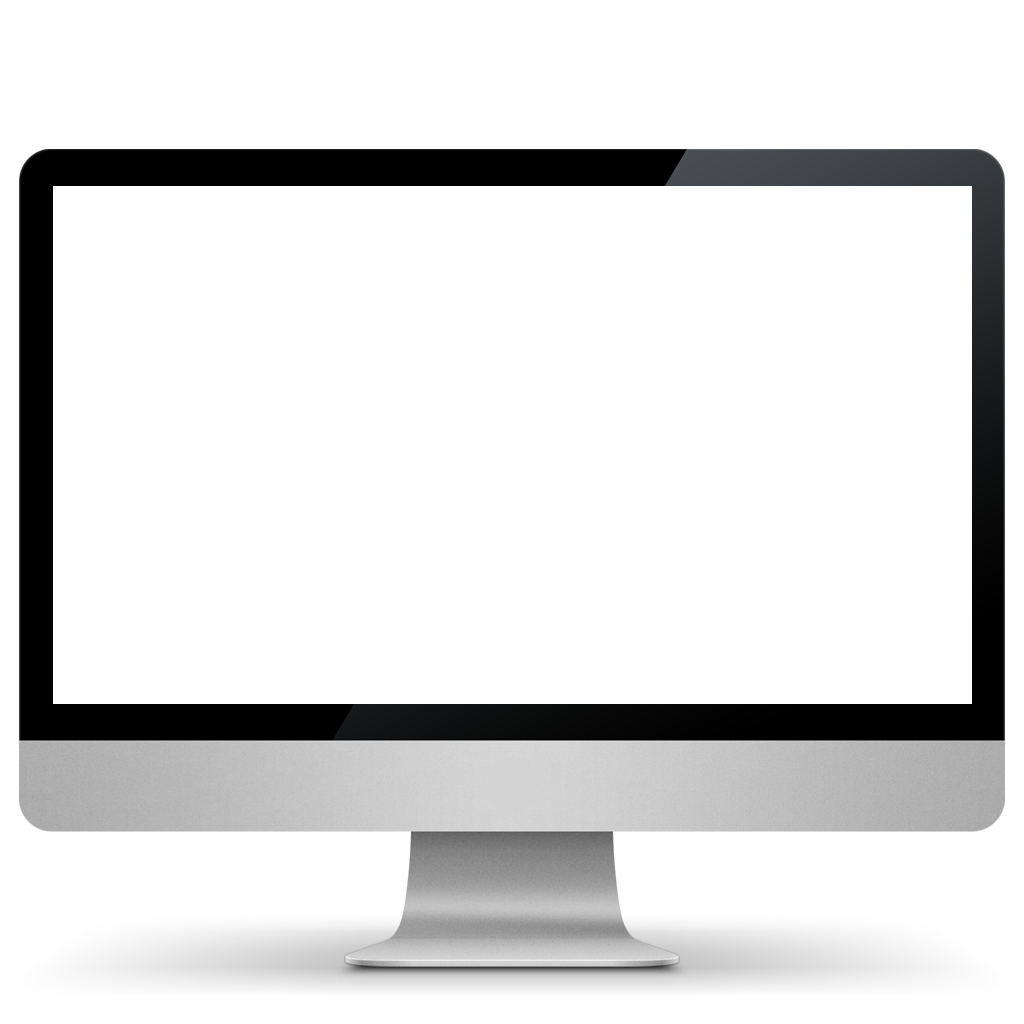 改进措施3
改进措施4
Enter your text here. Enter your text here.
Enter your text here. Enter your text here.
改进措施5
改进措施6
Enter your text here. Enter your text here.
Enter your text here. Enter your text here.
难点A
难点B
难点C
Enter your text here. Enter your text here.Enter your text here.Enter your text here. Enter your text here. Enter your text here. Enter your text here. Enter your text here. Enter your text here.
Enter your text here. Enter your text here.Enter your text here.Enter your text here. Enter your text here. Enter your text here. Enter your text here. Enter your text here. Enter your text here.
Enter your text here. Enter your text here.Enter your text here.Enter your text here. Enter your text here. Enter your text here. Enter your text here. Enter your text here. Enter your text here.
[Speaker Notes: 对比内容]
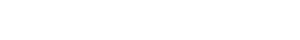 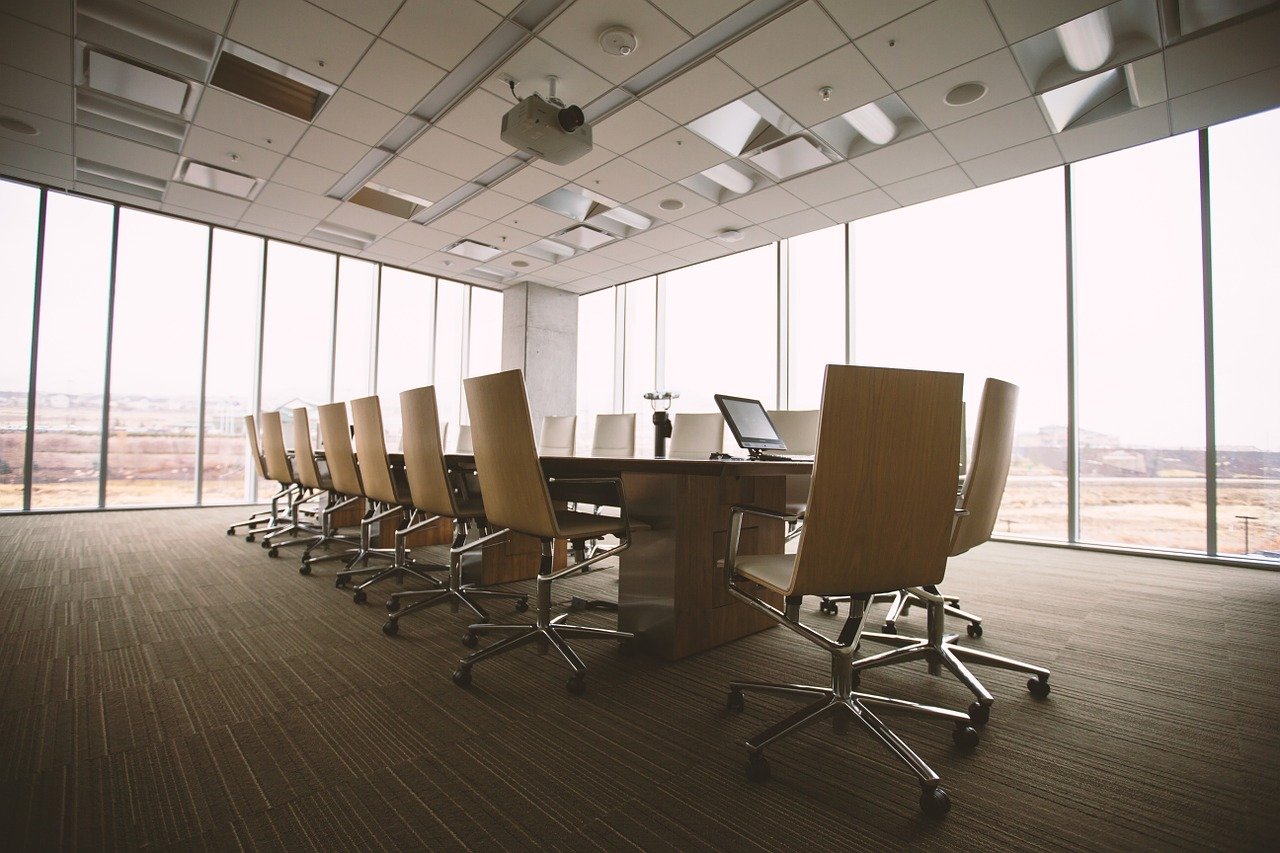 总结及反思
Enter your text here. Enter your text here.Enter your text here.Enter your text here. Enter your text here. Enter your text here.Enter your text here.Enter your text here.
20
Enter your text here.
工作进度安排
A时间
B时间
C时间
Enter your text here. Enter your text here. 
Enter your text here.
Enter your text here. Enter your text here. 
Enter your text here.
Enter your text here. Enter your text here. 
Enter your text here.
F时间
E时间
D时间
Enter your text here. Enter your text here. 
Enter your text here.
Enter your text here. Enter your text here. 
Enter your text here.
Enter your text here. Enter your text here. 
Enter your text here.
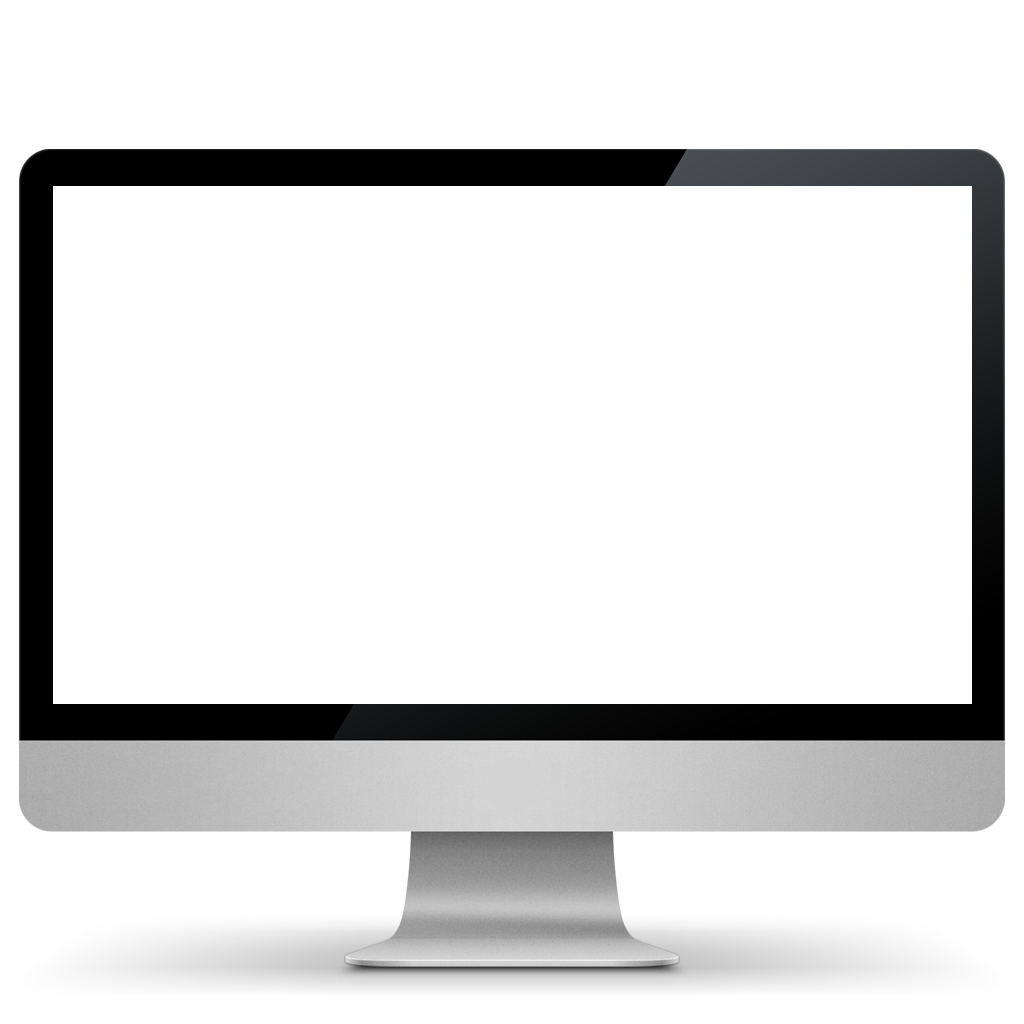 个人总结
Enter your text here. Enter your text here.Enter your text here.Enter your text here. Enter your text here. Enter your text here.Enter your text here.Enter your text here.
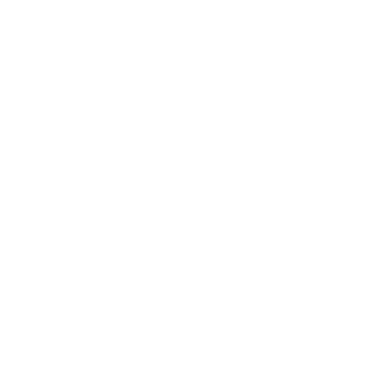 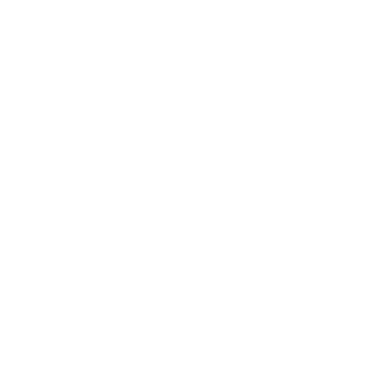 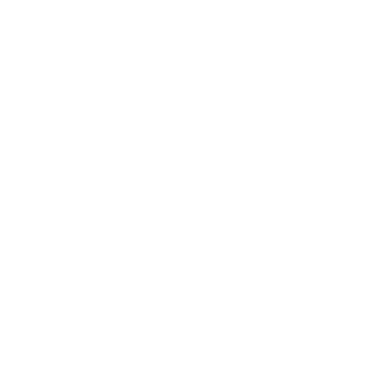 加强理论学习，
增强教育服务意识
Enter your text here. Enter your text here.Enter your text here. Enter your text here. Enter your text here.
Enter your text here.
销售利润分析
销售利润分析总结
Enter your text here. Enter your text here. Enter your text here. Enter your text here. Enter your text here. Enter your text here. Enter your text here.
Enter your text here. Enter your text here. Enter your text here.
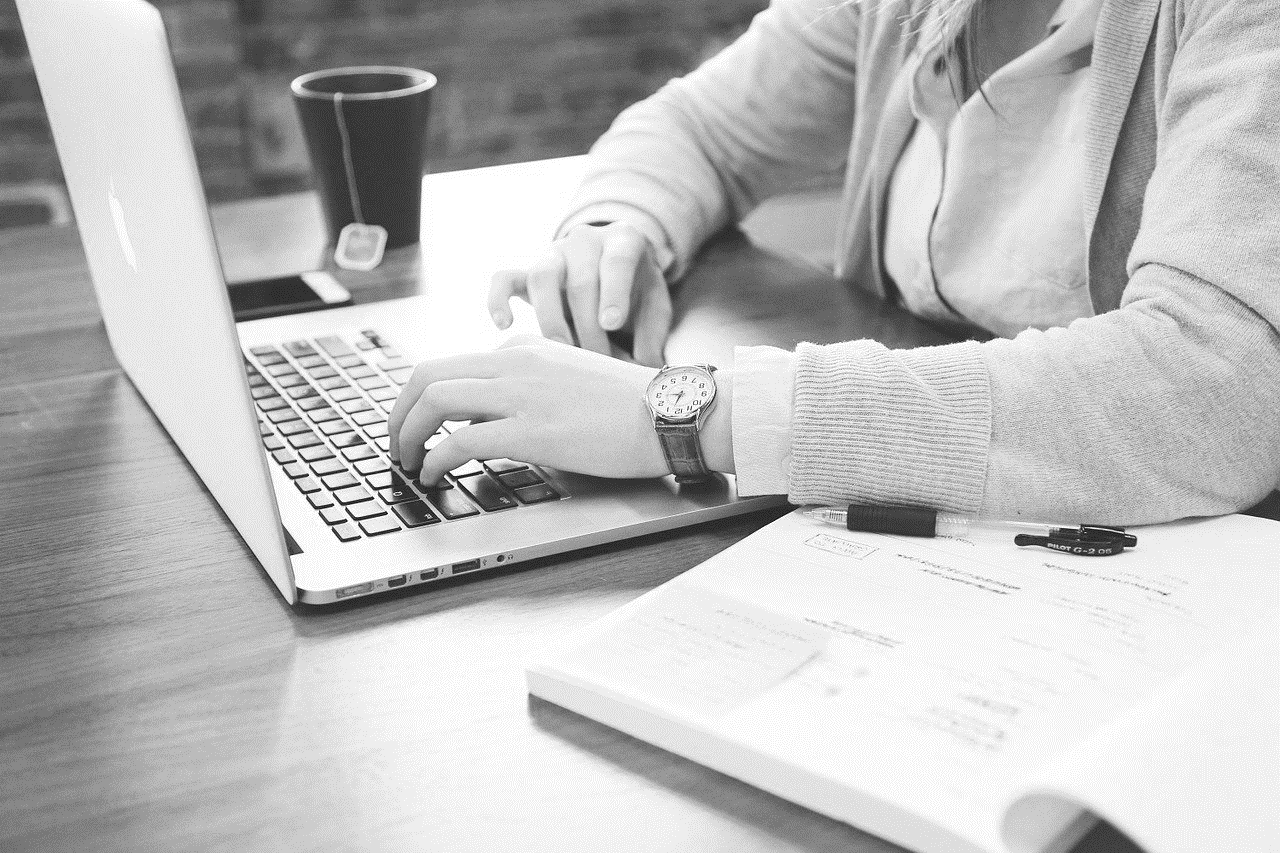 Content
1
2
3
4
工作总结
存在问题
改进措施
明年计划
Enter your text here. Enter your text here.Enter your text here.
Enter your text here. Enter your text here.Enter your text here.
Enter your text here. Enter your text here.Enter your text here.
Enter your text here. Enter your text here.Enter your text here.
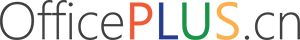 4
明年计划
Enter your text here. Enter your text here.Enter your text here.
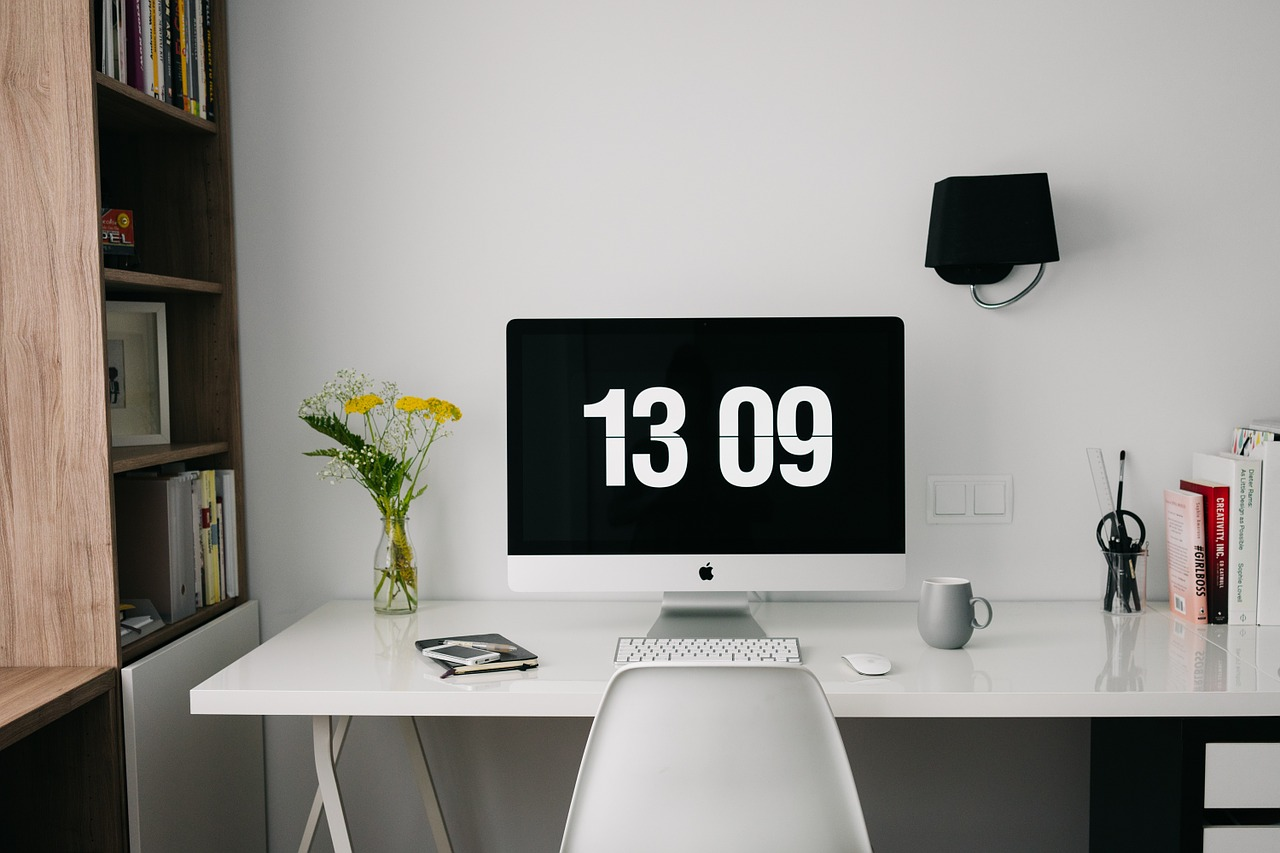 明年计划总结概况
Enter your text here
Enter your text here. Enter your text here.Enter your text here.Enter your text here. Enter your text here. Enter your text here. Enter your text here. Enter your text here. Enter your text here.
Enter your text here.
[Speaker Notes: 一段内容]
计划目标一
计划目标三
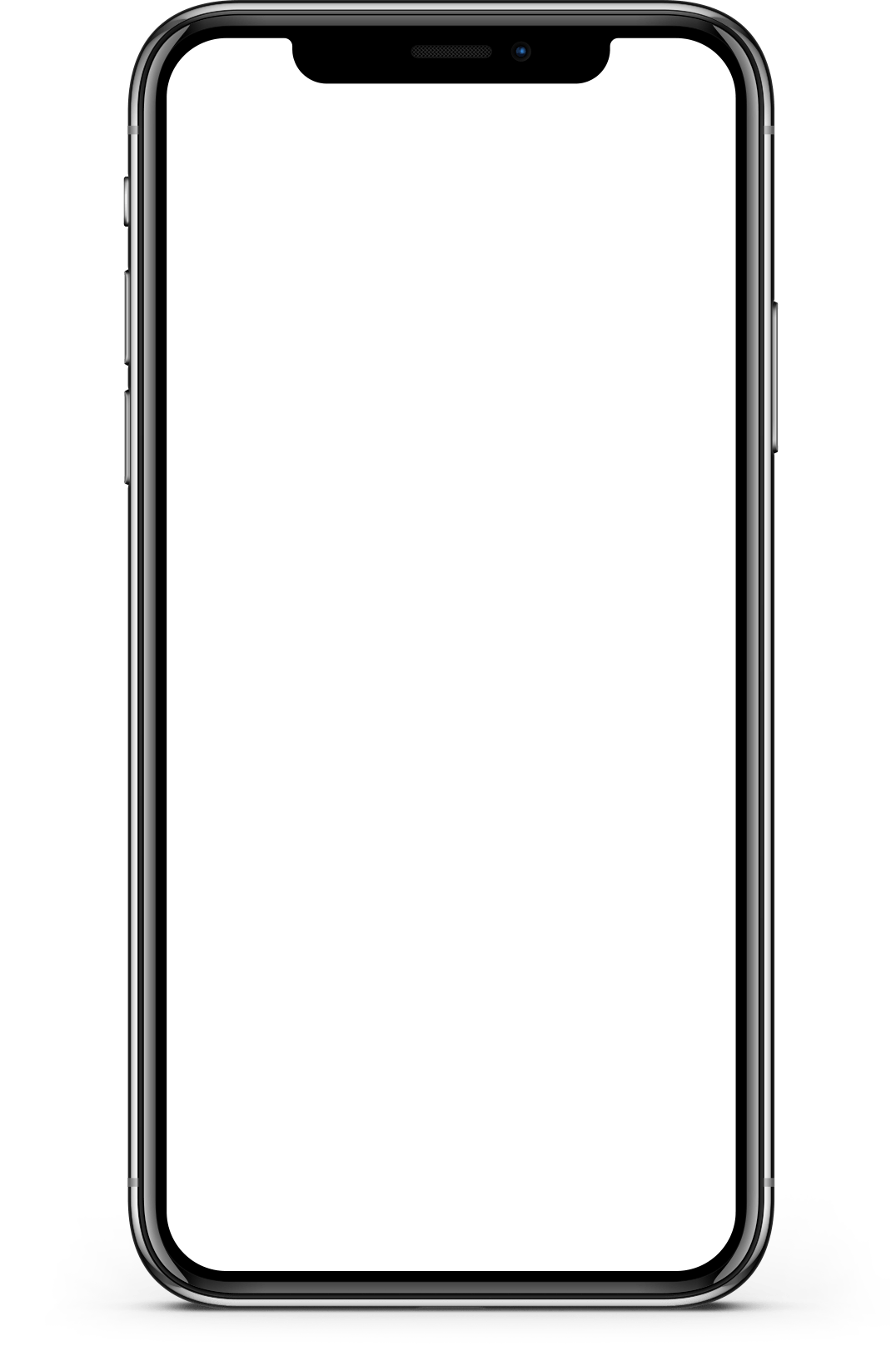 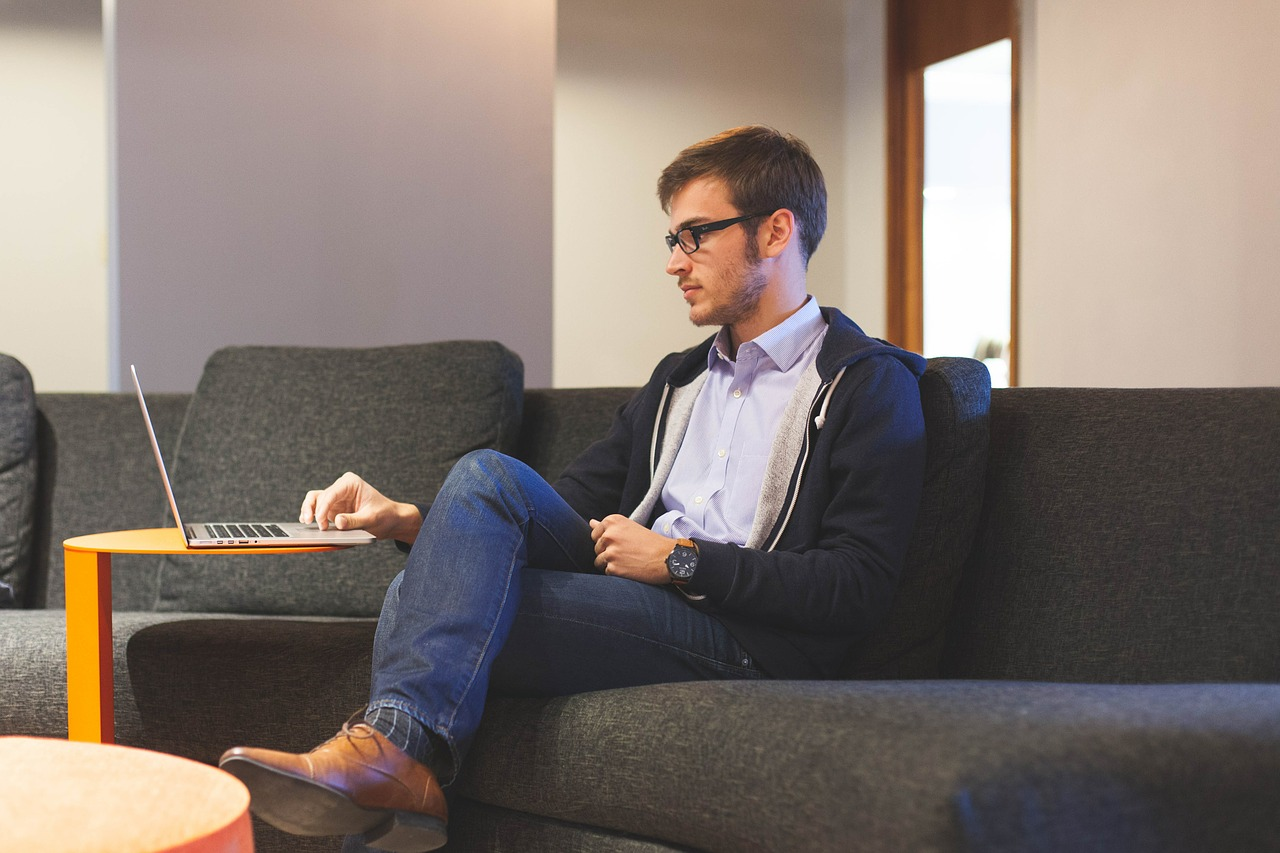 Enter your text here. Enter your text here.Enter your text here.Enter your text here.
Enter your text here. Enter your text here.Enter your text here.Enter your text here.
计划目标二
计划目标四
Enter your text here. Enter your text here.Enter your text here.Enter your text here.
Enter your text here. Enter your text here.Enter your text here.Enter your text here.
27
Enter your text here.
项目组织架构
总监
Enter your text here.
组长1
组长2
组长3
Enter your text here.
Enter your text here.
Enter your text here.
成员1
成员2
成员3
成员3
成员3
成员3
成员3
成员3
成员3
Text
Text
Text
Text
Text
Text
Text
Text
Text
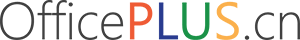 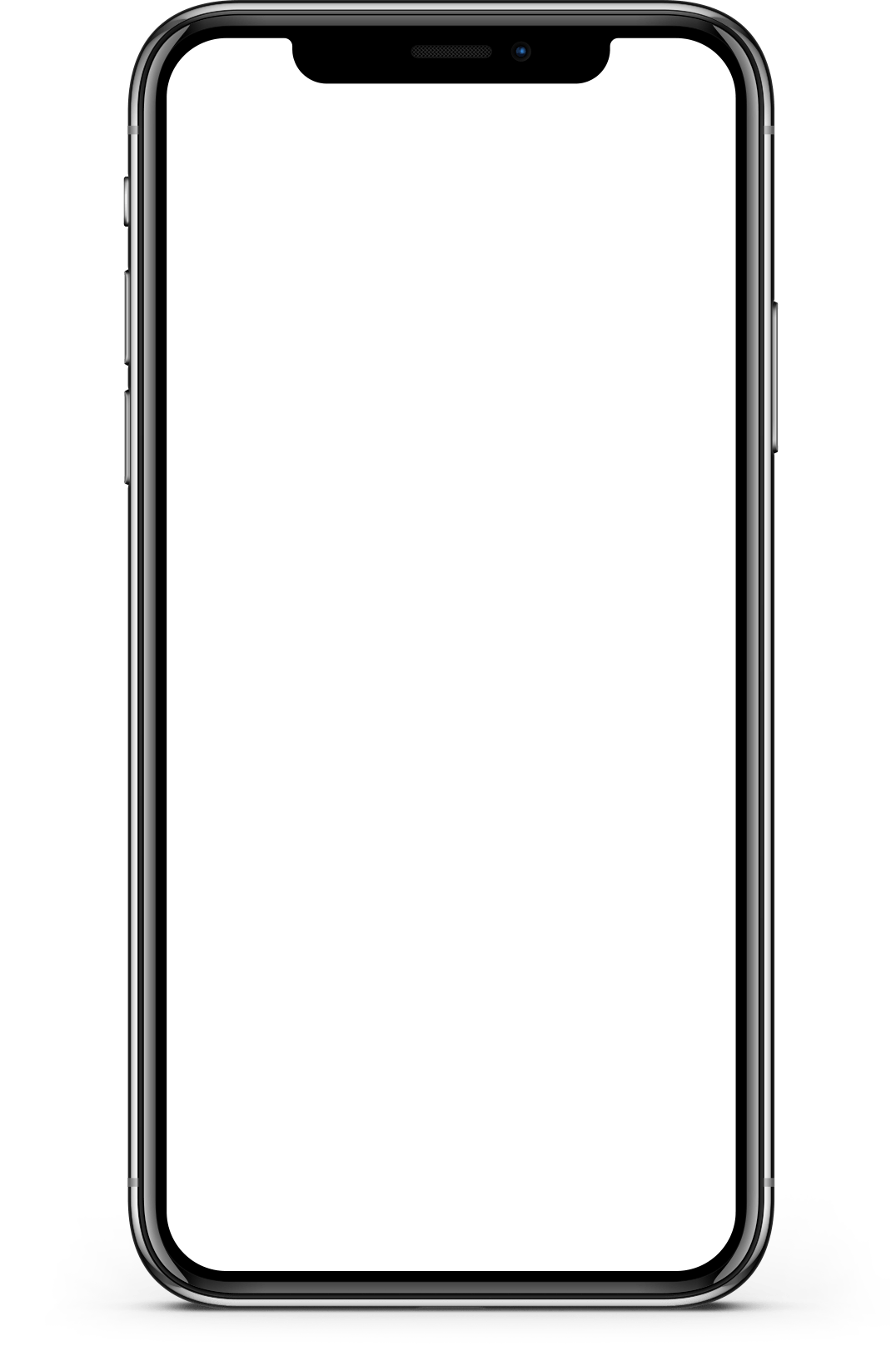 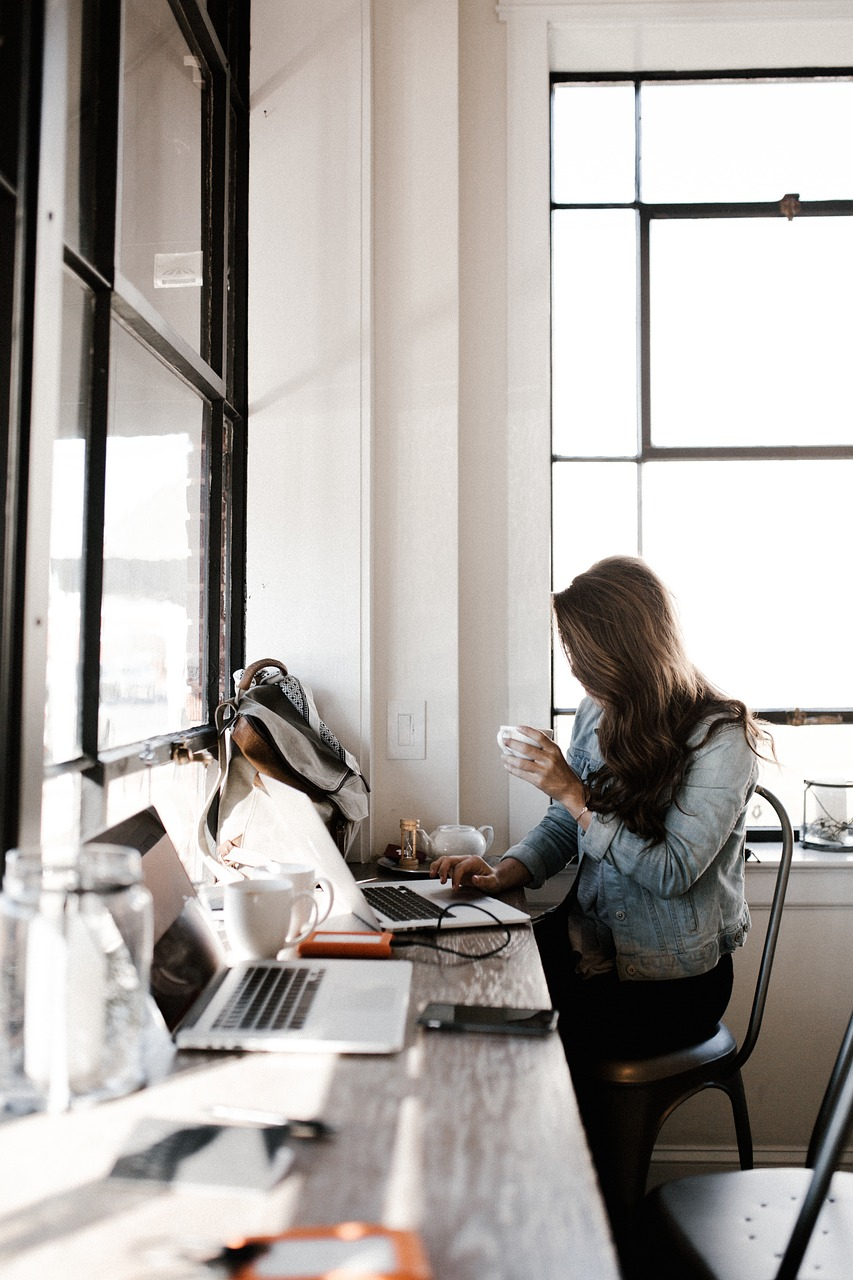 全新项目规划
Enter your text here. Enter your text here.Enter your text here.Enter your text here. Enter your text here. Enter your text here.Enter your text here.Enter your text here.
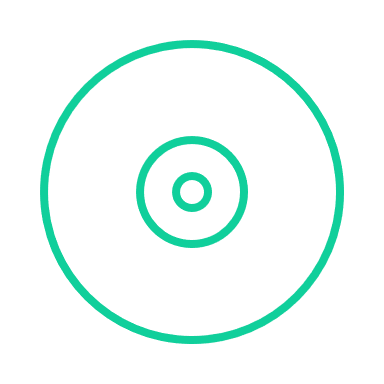 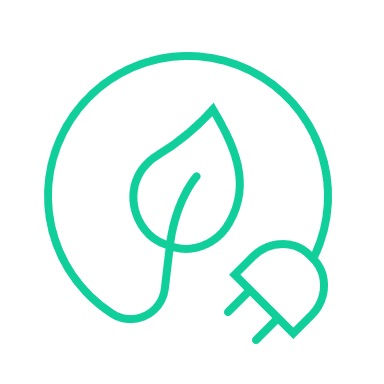 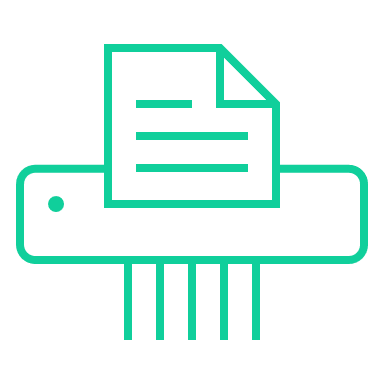 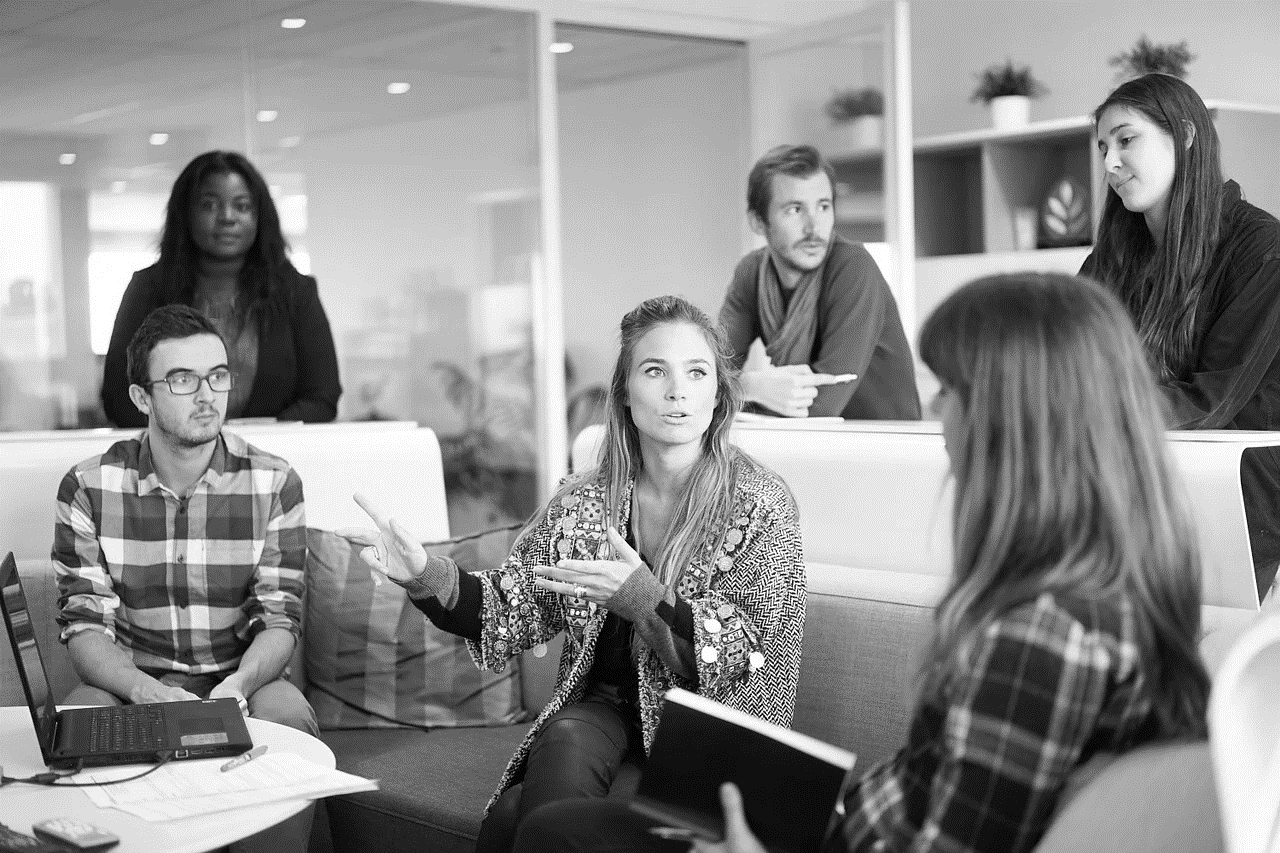 明年公司目标
Enter Your Text Here.Enter Your Text Here.Enter Your Text Here.
感谢观看
地址：北京市海定区
TEL： 6666 6666 6666
可替换ICON
OfficePLUS.cn
标注
中文 微软雅黑
英文 Arail

标题 1.0
正文 1.5
pixabay.com

本网站所提供的任何信息内容（包括但不限于 PPT 模板、Word 文档、Excel 图表、图片素材等）均受《中华人民共和国著作权法》、《信息网络传播权保护条例》及其他适用的法律法规的保护，未经权利人书面明确授权，信息内容的任何部分(包括图片或图表)不得被全部或部分的复制、传播、销售，否则将承担法律责任。

简信
字体使用


行距

素材

声明



作者